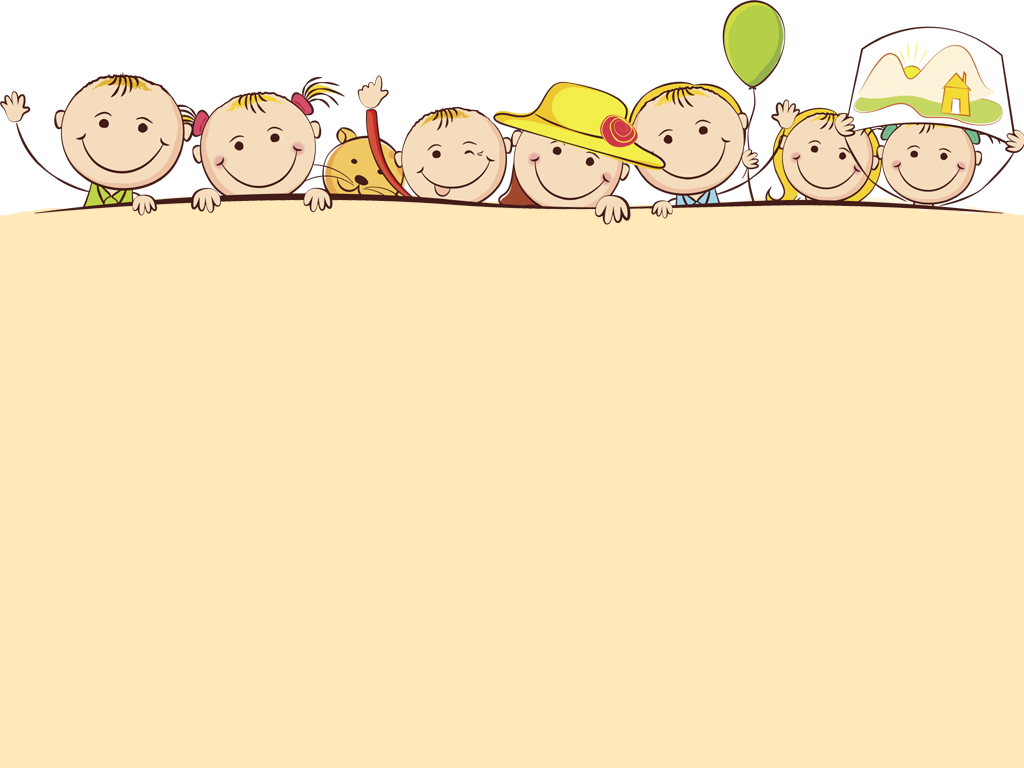 Песочные фантазии
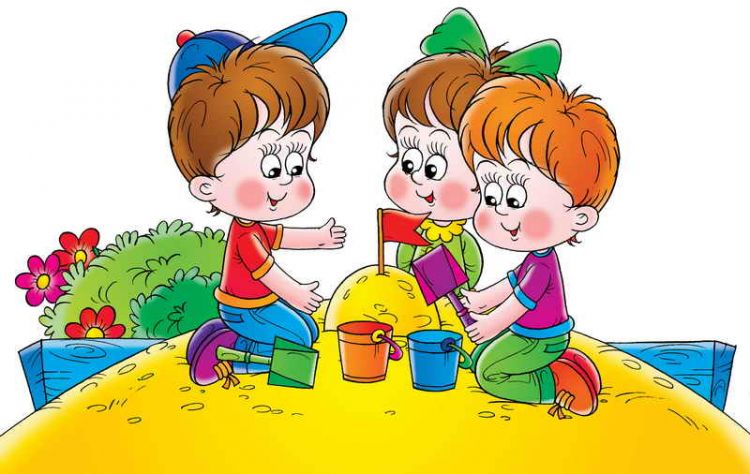 воспитатель МБДОУ № 10 «Звездочка» Голубева Эльмира Сергеевна
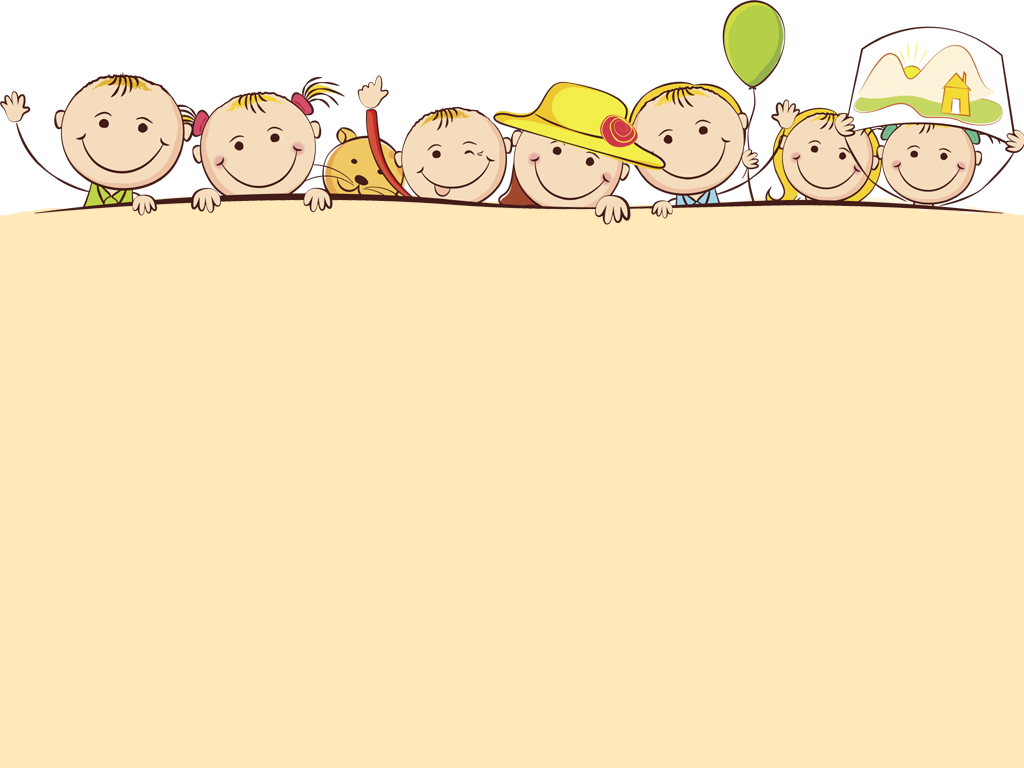 Если бы меня попросили назвать универсальную всевозрастную игровую среду, то я бы, ни на секунду не сомневаясь, сказала: «Песок!»Мариелла Зейцпсихолог
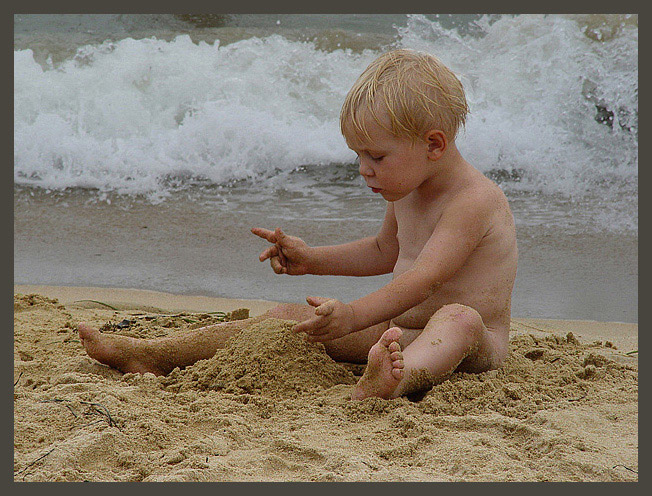 Трогая руками песчинки малыш развивает мелкую моторику рук, а определяя количество песка, которое нужно насыпать в формочки, развивает глазомер. Песок развивает и творческие способности ребенка.
Цели:
* Снижение эмоционального напряжения;

* Формирование тактильной памяти
Задачи: 
 развитие кинестетической чувствительности и мелкой моторики рук;
 развитие речевой активности в процессе познавательной деятельности и игре;
 формирование представлений детей о свойствах песка;
 воспитание детской самостоятельности и инициативы,
 воспитание у каждого ребенка чувства собственного достоинства, 
 воспитание стремления к активной деятельности
Оборудование
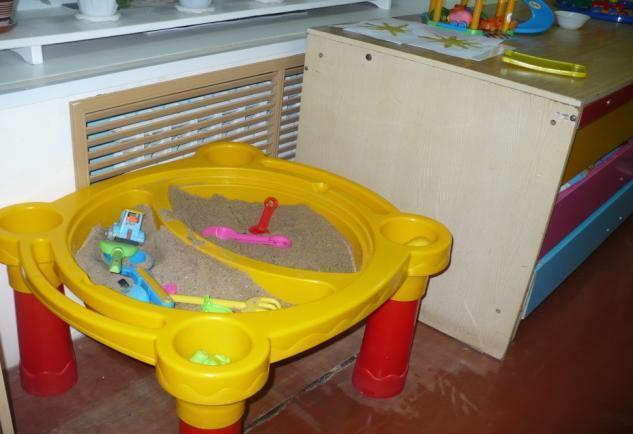 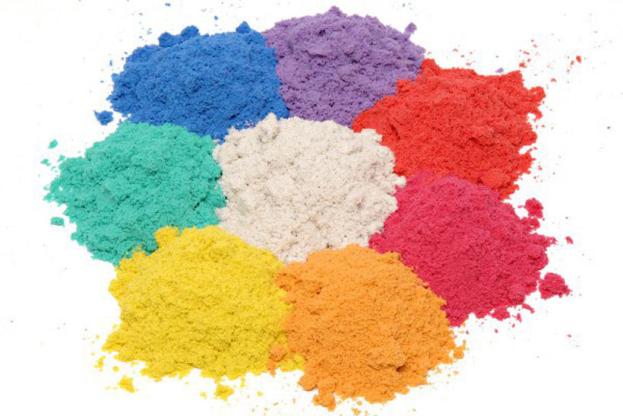 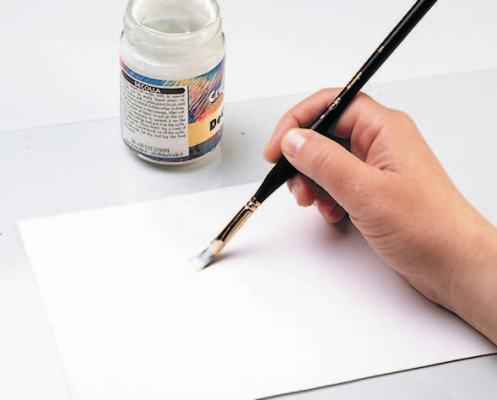 Правила для игр с песком
1.Нельзя брать песок в рот - можешь подавиться!
2.При игре с песком у детей всегда должны быть чистые ручки и носики.
3.Нельзя   бросать песок в лицо – можешь повредить глаза!
4.Нельзя  вдыхать песок -   можешь задохнуться!
5.После игры с песком – помой руки!
Универсальность игр с песком
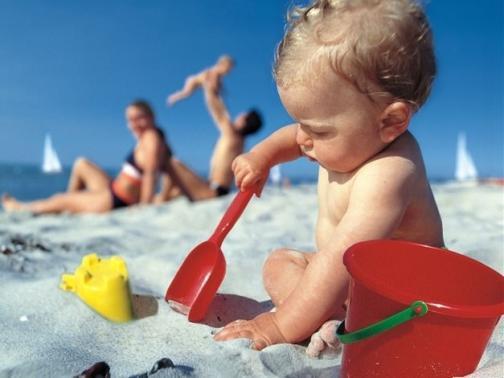 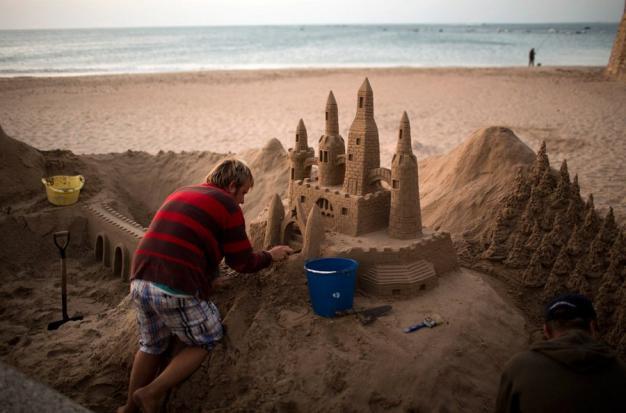 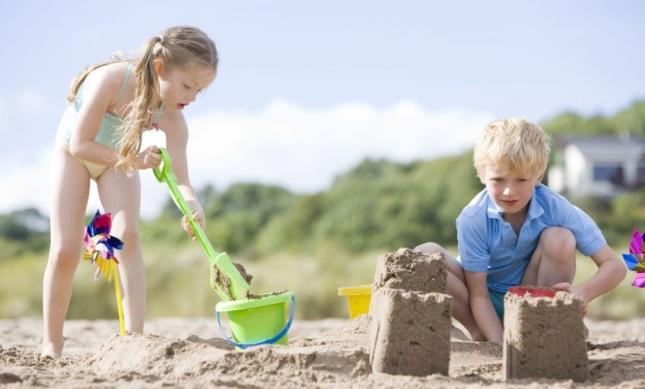 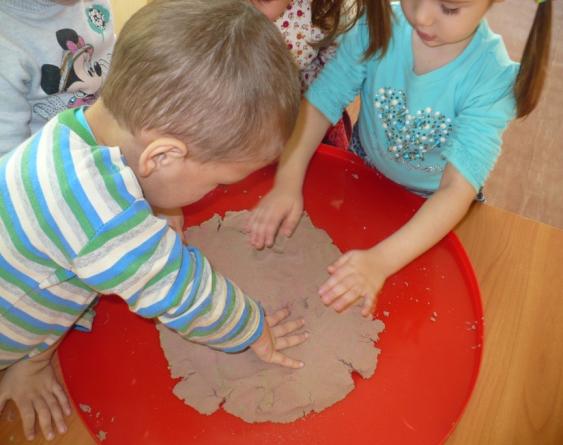 Игры для детей раннего возраста
Волшебные отпечатки
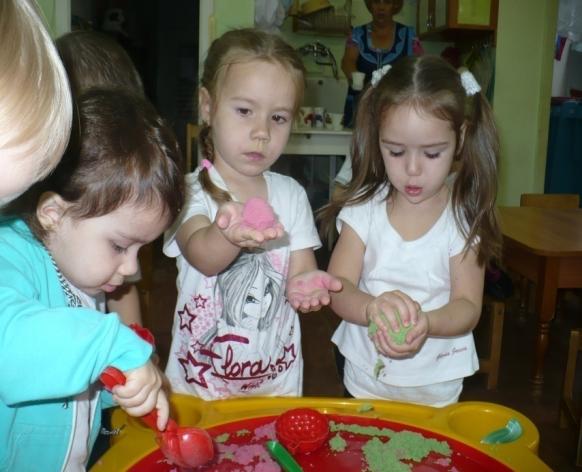 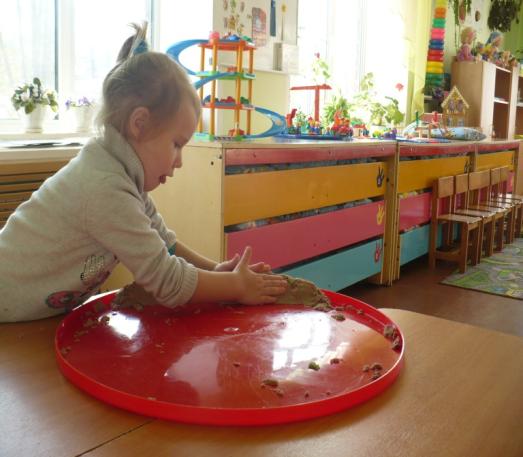 Заборчики
Я пеку, пеку, пеку.
Игры для детей младшего дошкольного возраста
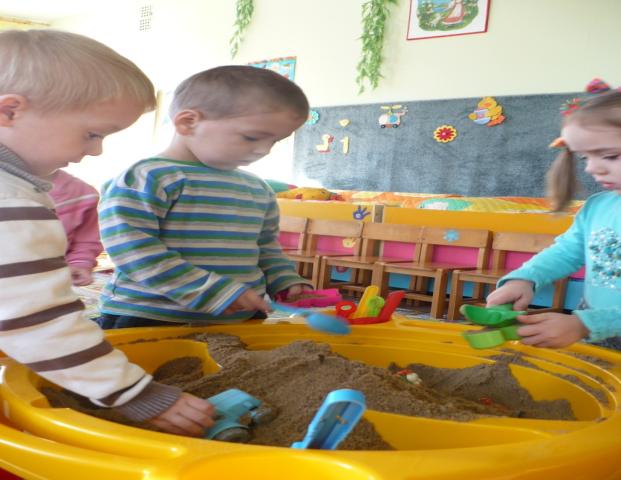 Загадка
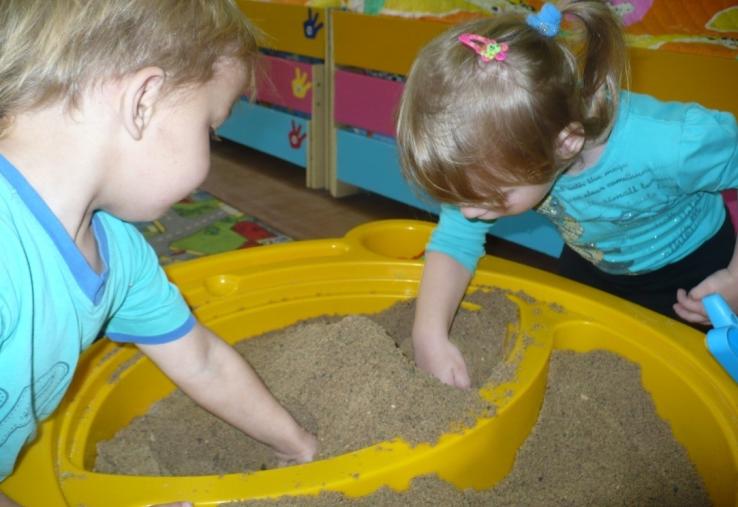 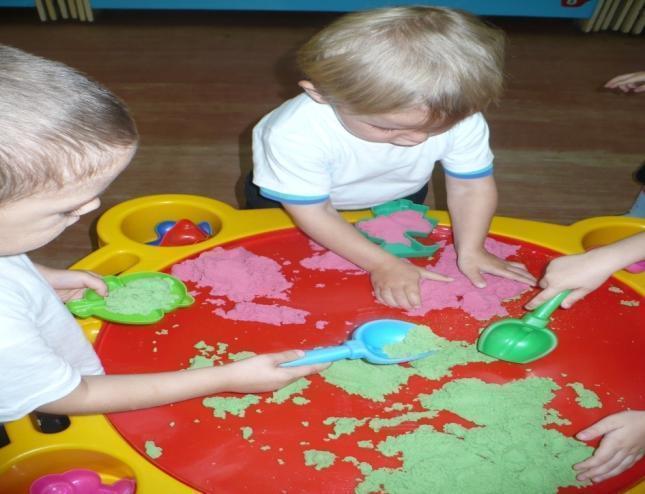 Песочные прятки
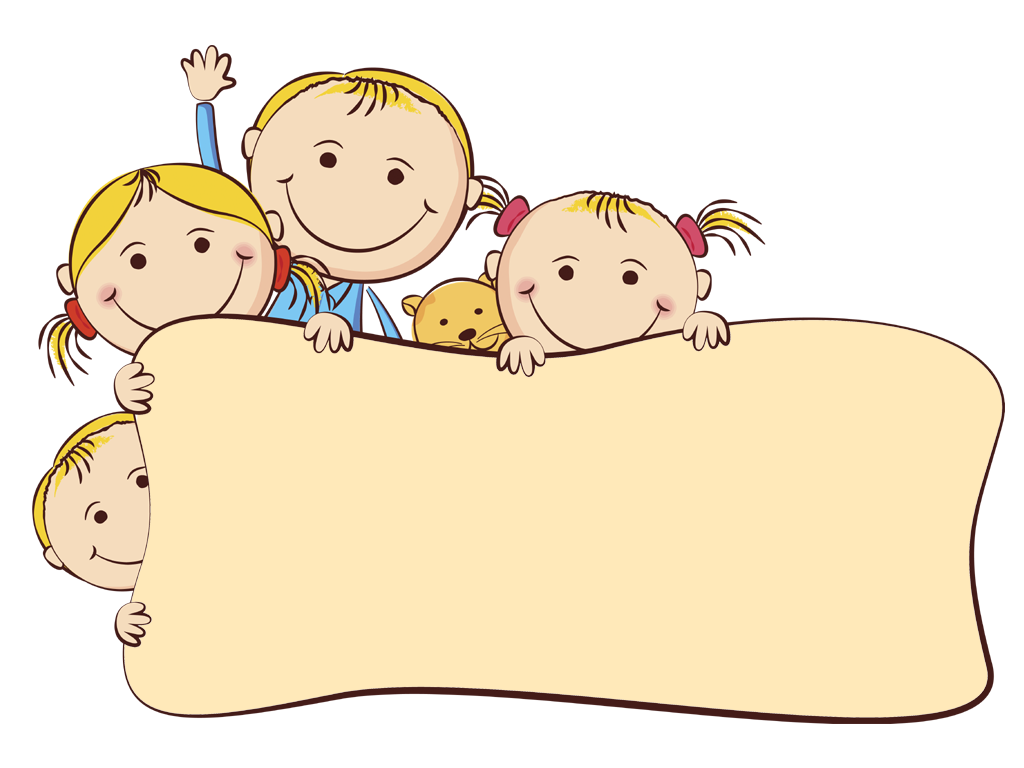 Игры с песком для детей старшего дошкольного возраста
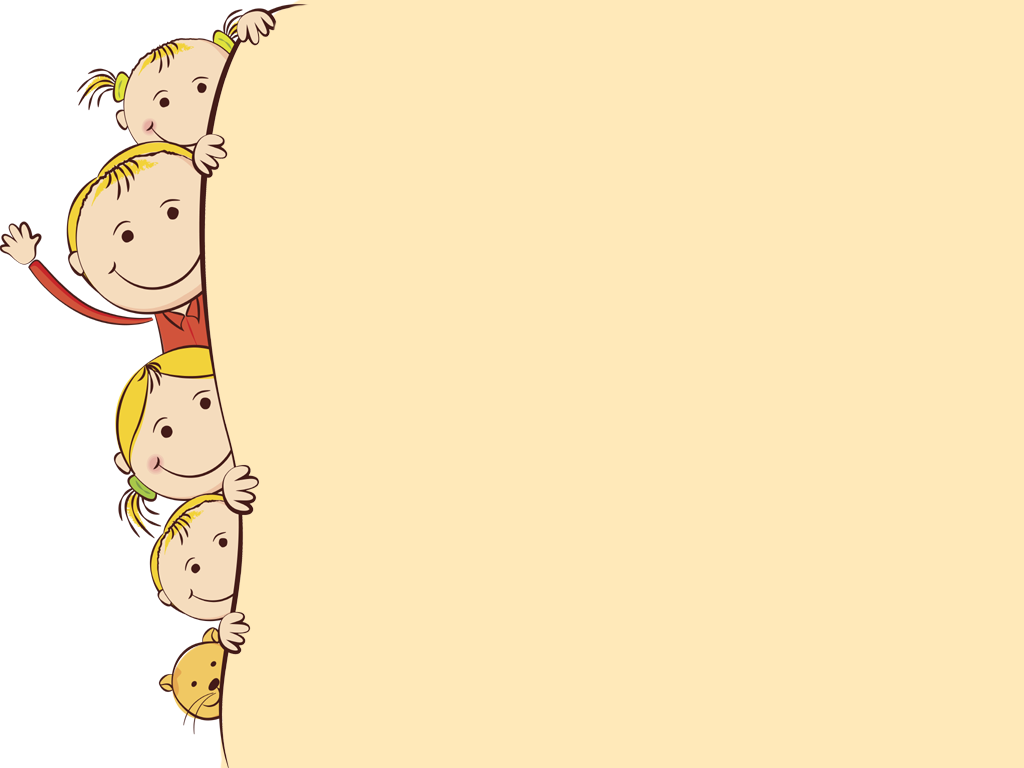 «Секретики» Игра проводится с усложнением. Детям предлагается «засекретить» геометрические фигуры, буквы, цифры.


«Угадай-ка» В песке спрятаны буквы (количество варьируется). Ребенок находит буквы и составляет слова.
«Страна слов» На поверхности песка написано слово с пропущенной буквой. Ребенку предлагается написать пропущенную букву палочкой.
«Мое имя» 
В песке спрятаны буквы (имя играющего). Ребенок должен найти их и составить свое имя. В последующих играх педагог добавляет буквы из других имен.
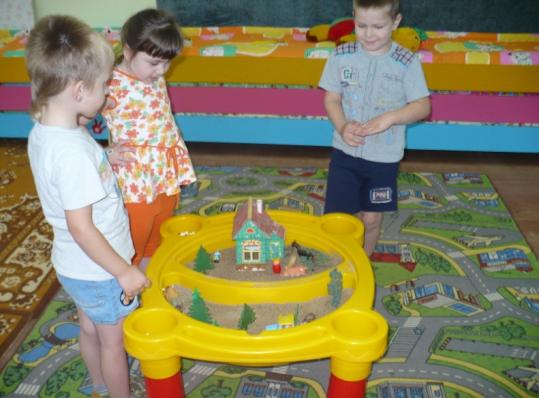 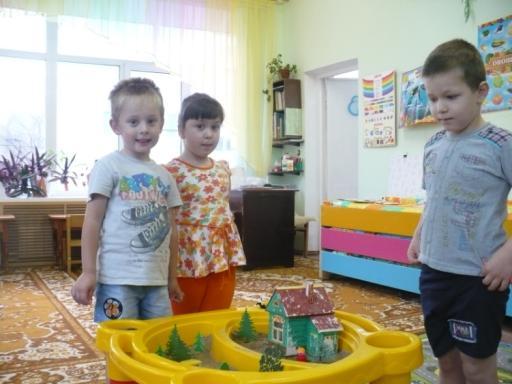 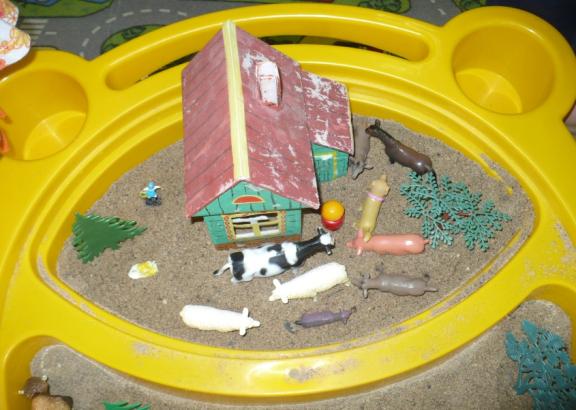 Деревня
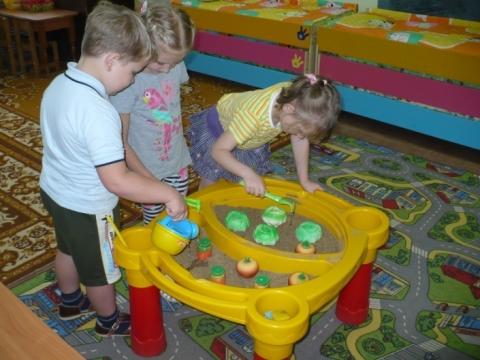 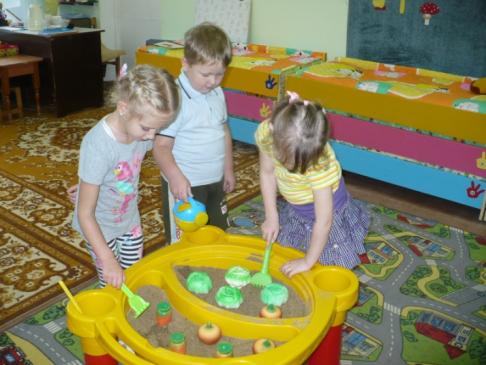 Аппликация и лепка цветным песком
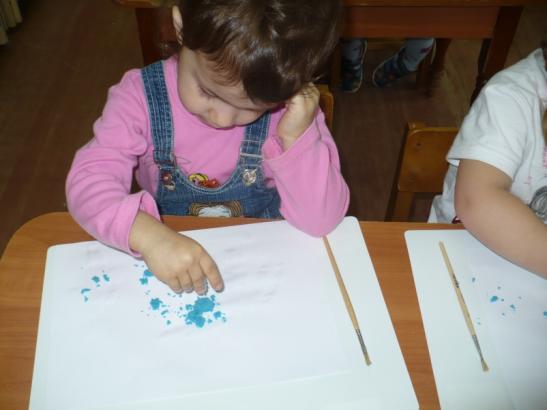 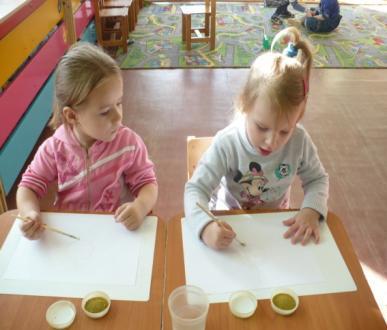 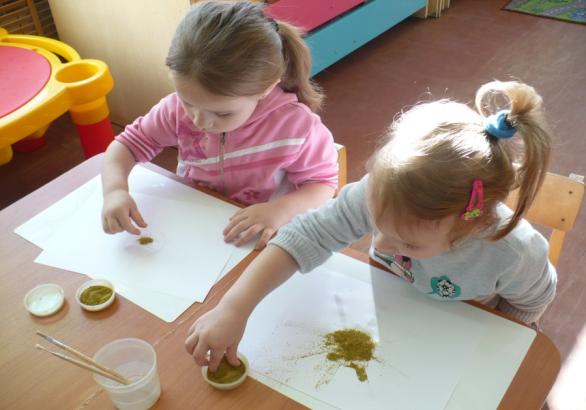 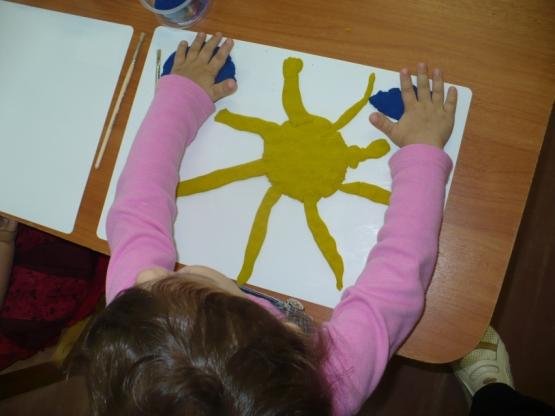 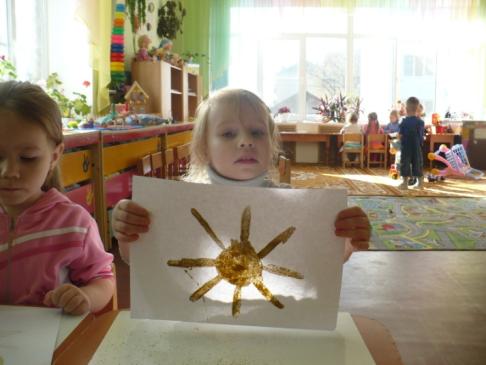 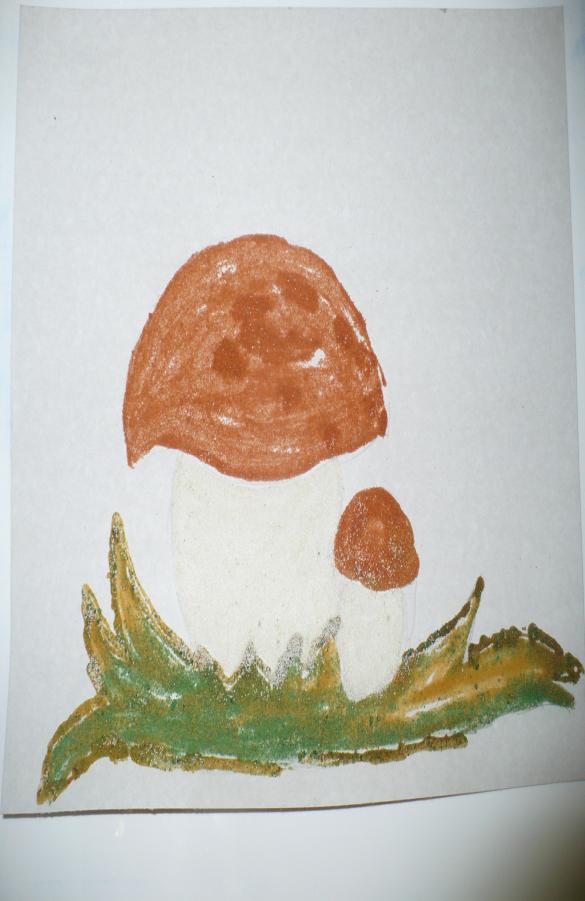 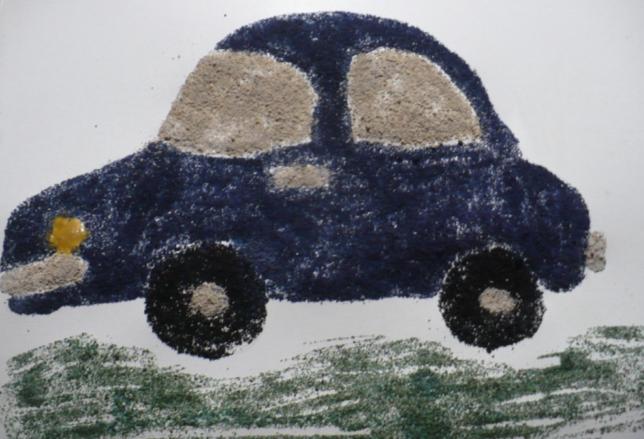 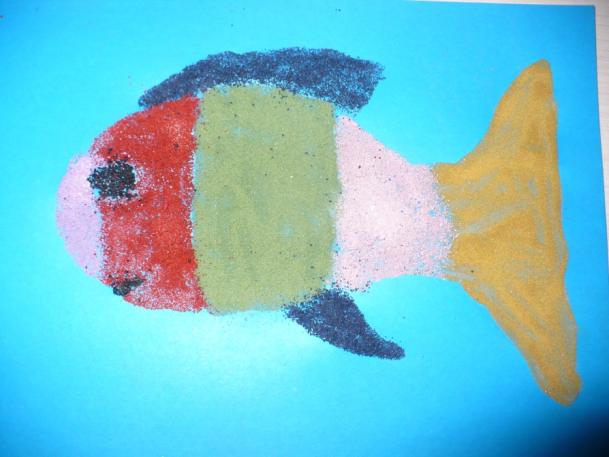 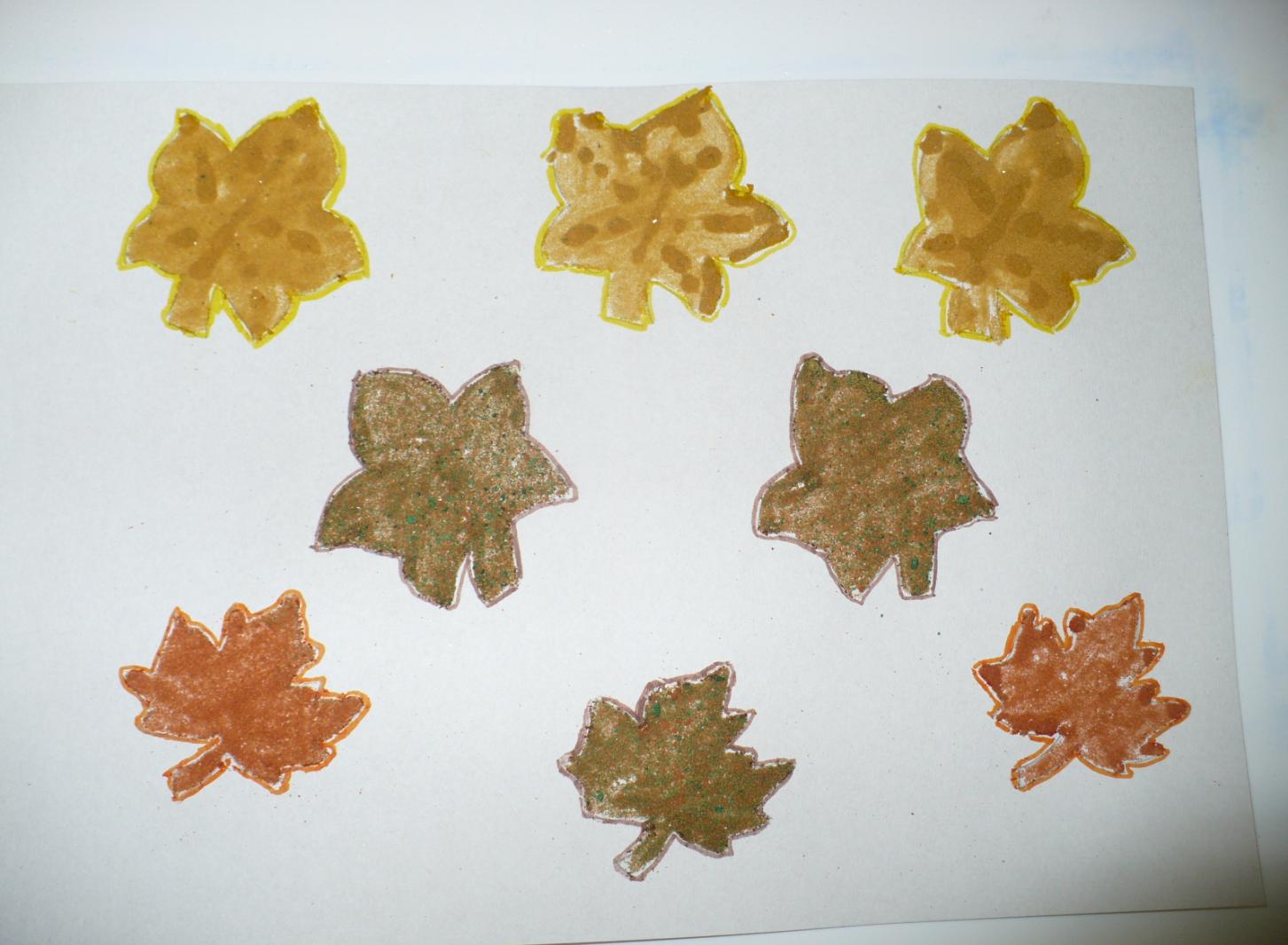 Фантазируйте вместе с детьми!
Спасибо за внимание!